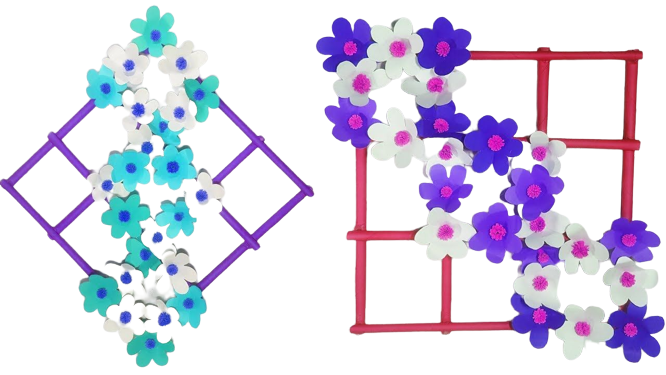 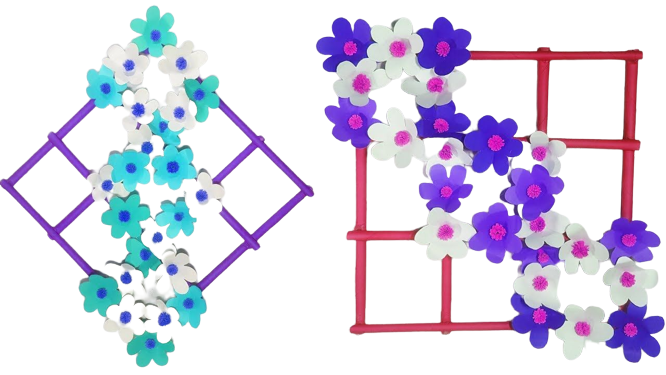 আজকের পাঠে সবাইকে স্বাগত
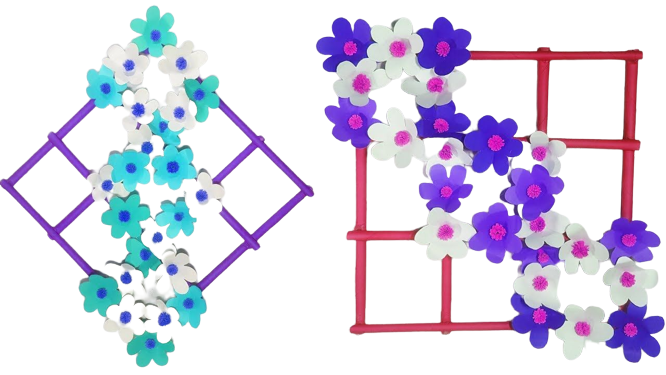 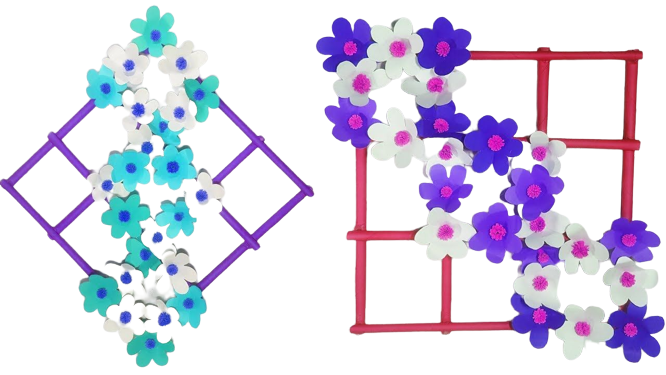 পরিচিতি
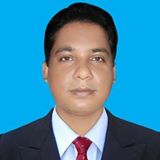 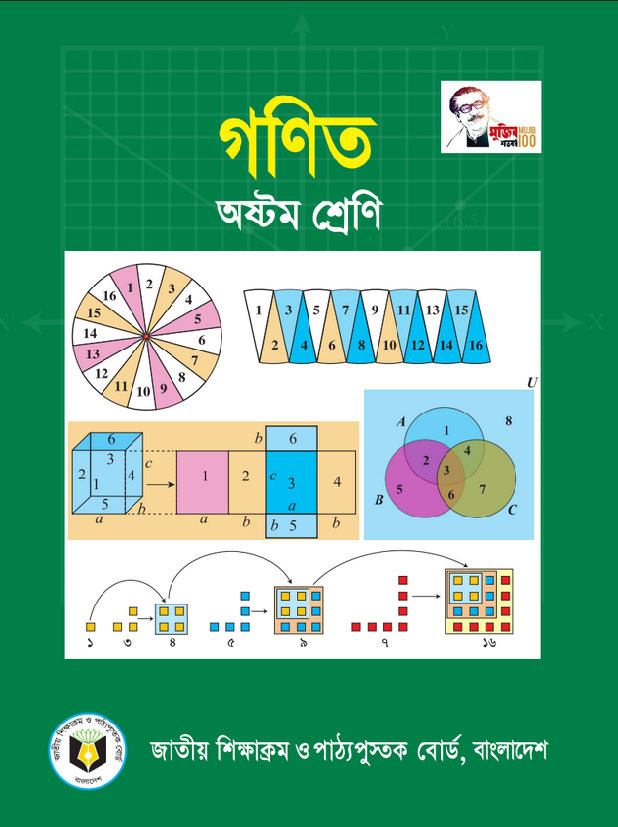 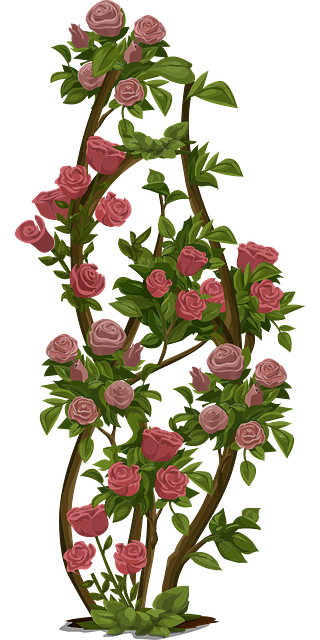 শ্রেণি:অষ্টম
বিষয়:সাধারণ গণিত
অধ্যায়:নবম
বিষয়বস্তু:পিথাগোরাসের উপপাদ্য
তারিখ: 08/11/২০২২ ইং
মো:বিশারত আলী
সিনিয়র সহকারি শিক্ষক (গণিত)
চাঁচড়া মাধ্যমিক বিদ্যালয়
কালীগঞ্জ,ঝিনাইদহ।
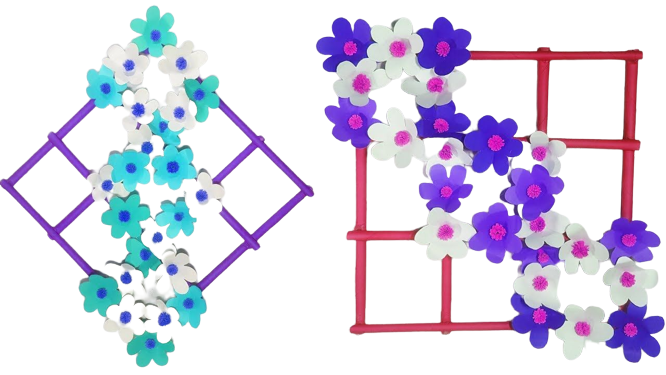 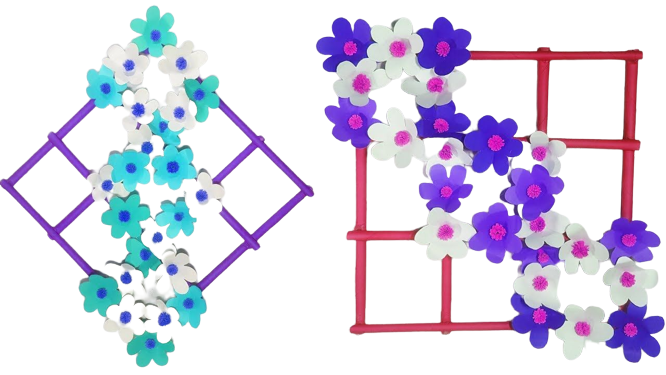 নিচের ছবি গুলো লক্ষ্য কর
নিচের ছবিগুলোর জ্যামিতিক আকৃতি কি?
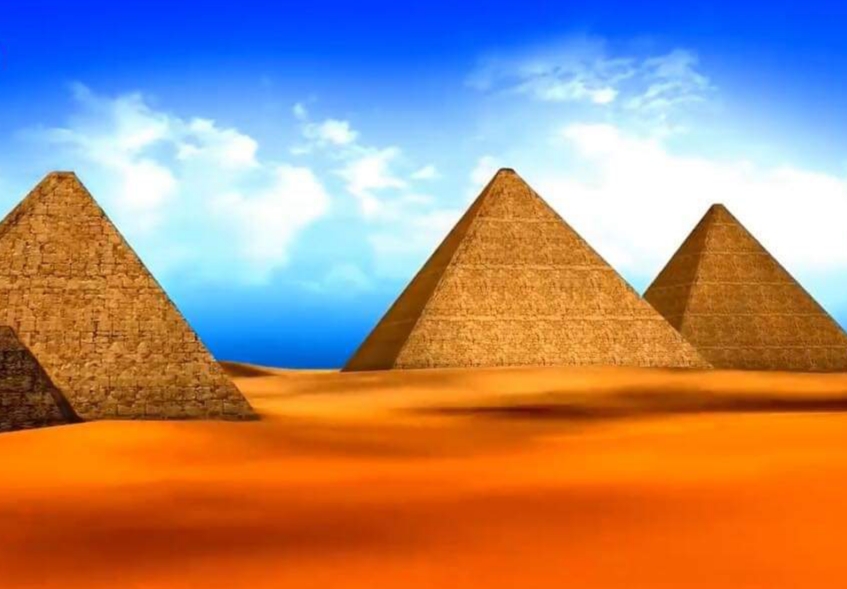 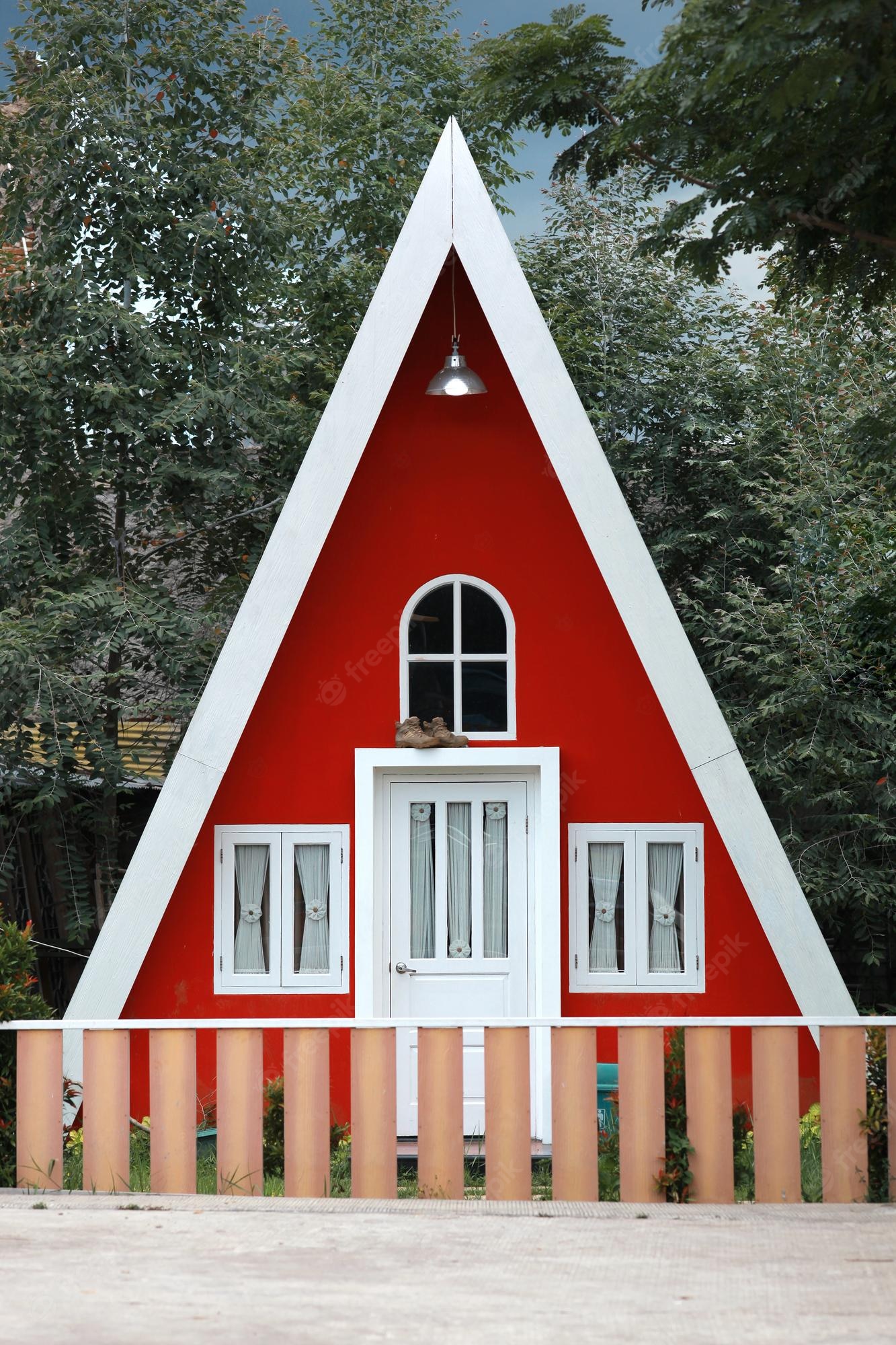 সমকোণী ত্রিভুজ
পিথাগোরাস
ত্রিভুজ
কোন ধরণের ত্রিভুজ?
সমকোণী ত্রিভুজের উপর কোণ গণিতবিদ সূত্র প্রয়োগ করেছেন?
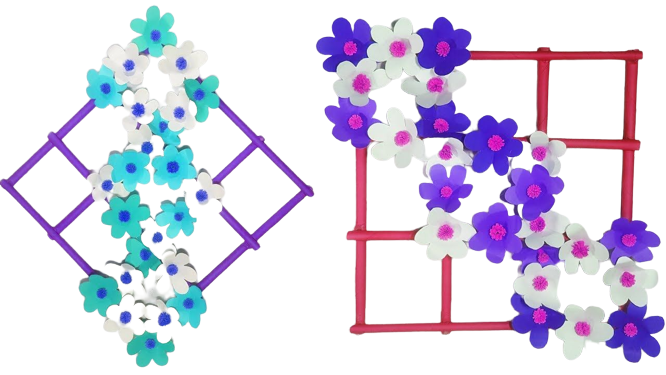 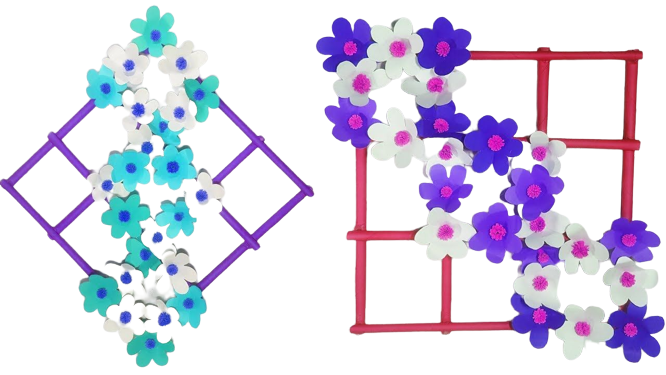 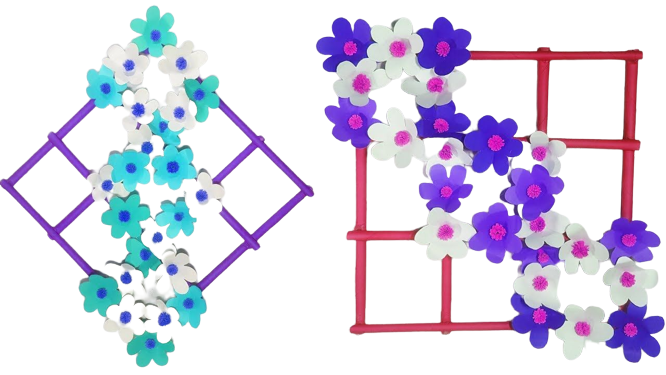 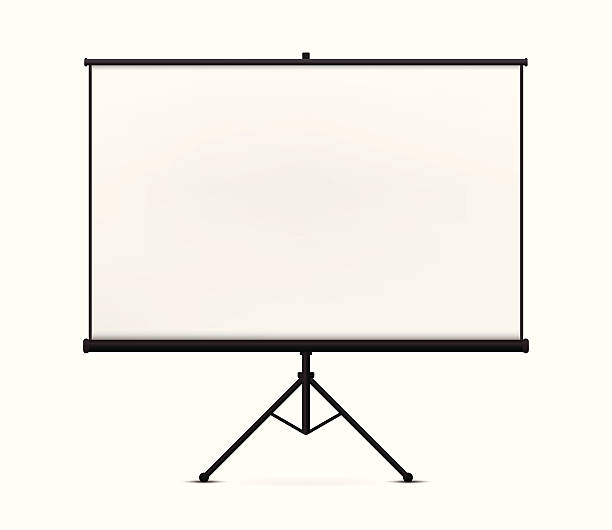 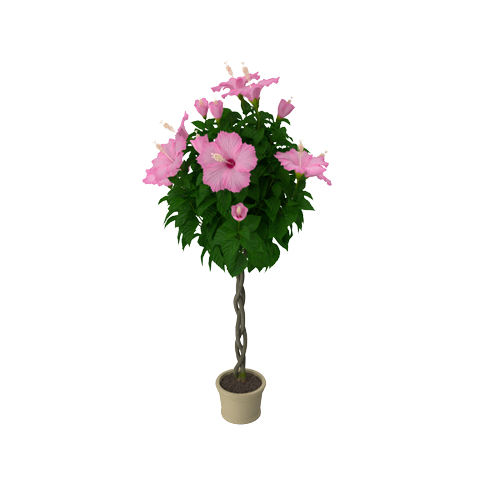 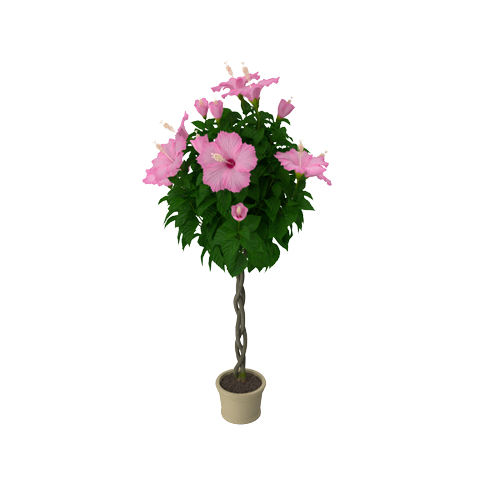 আজকের পাঠ…….......
পিথাগোরাসের উপপাদ্য
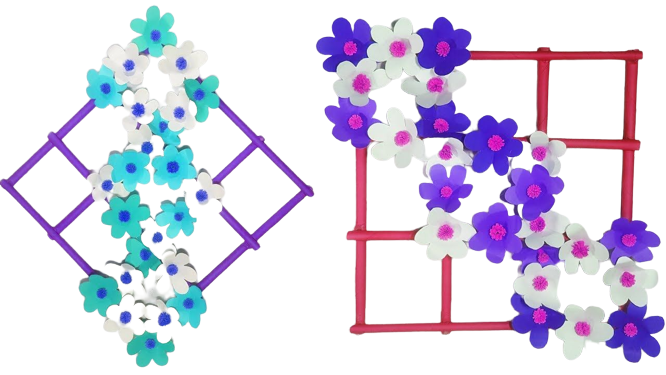 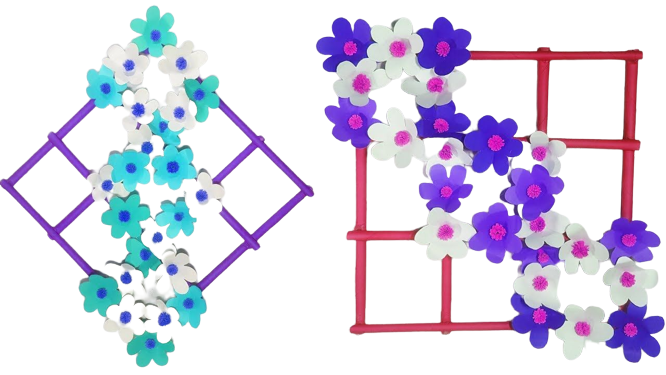 শিখনফল
০১
পিথাগোরাসের উপপাদ্য যাচাই ও প্রমাণ করতে পারবে।
০২
ত্রিভুজের তিনটি বাহুর দৈর্ঘ্য দেওয়া থাকলে ত্রিভুজটি সমকোণী কি না যাচাই করতে পারবে।
০৩
পিথাগোরাসের সূত্র ব্যবহার করে সমস্যা সমাধান করতে পারবে।
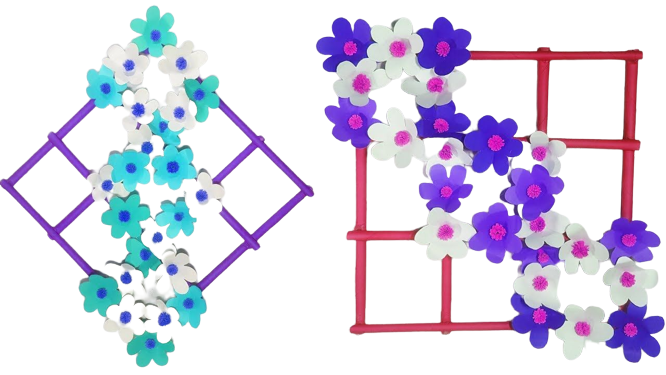 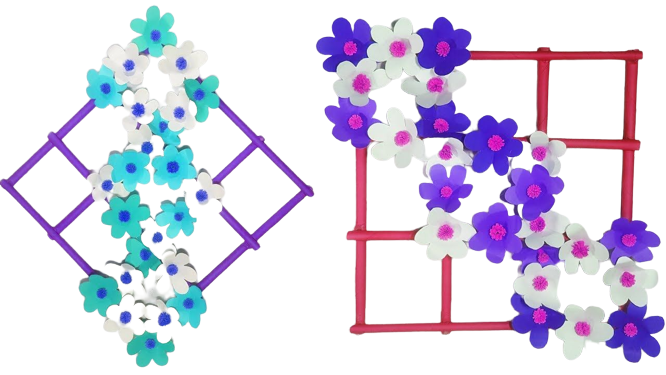 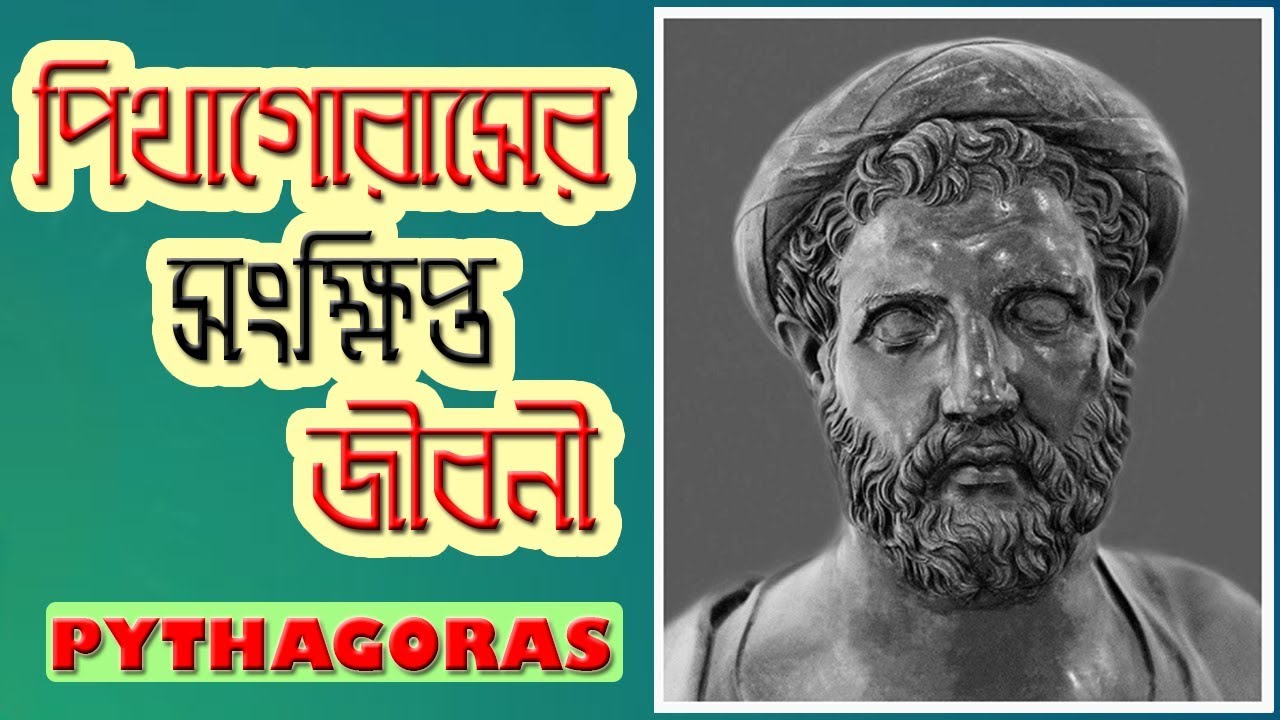 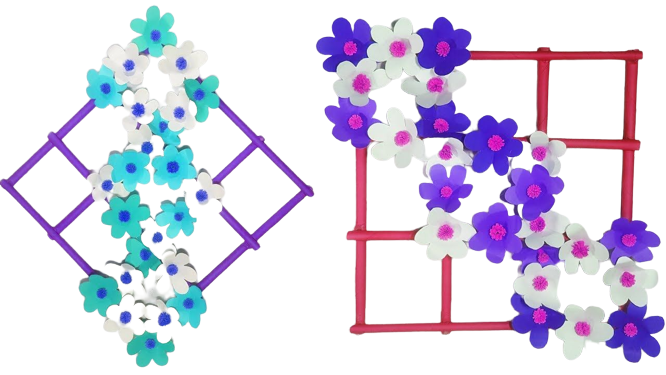 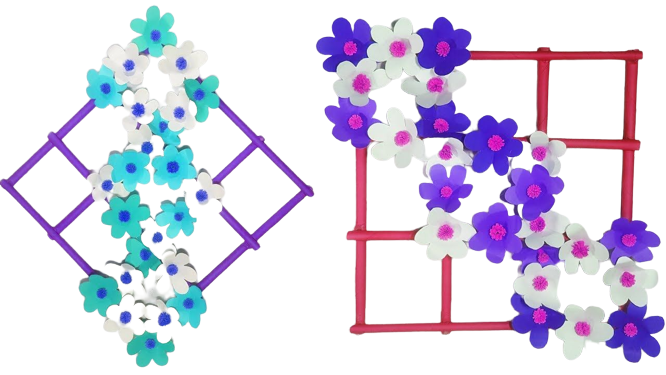 পিথাগোরাসের উপপাদ্য সম্পর্কে ধারনা
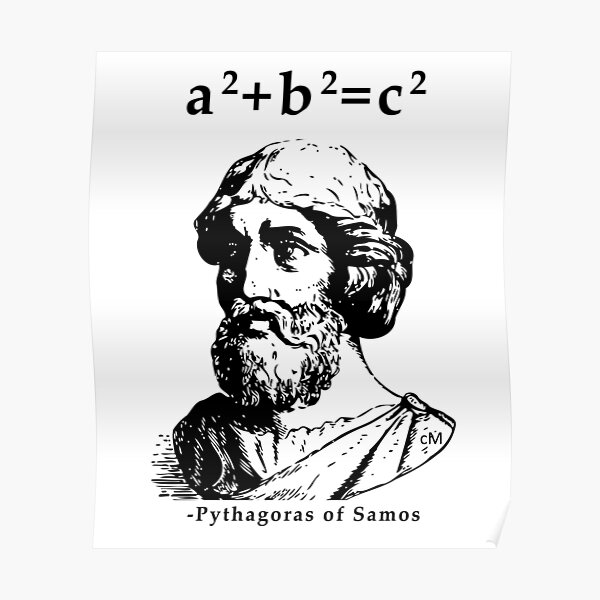 খ্রিস্টপূর্ব ষষ্ঠ শতাব্দীর গ্রীক দার্শনিক পিথাগোরাস সমকোণী ত্রিভুজের একটি বিশেষ বৈশিষ্ট্য নিরূপণ করেন। সমকোণী ত্রিভুজের এই বৈশিষ্ট্য পিথাগোরাসের বৈশিষ্ট্য বলে পরিচিত। বলা হয় পিথাগোরাসের জন্মের আগে মিশরীয় ও ব্যাবিলনীয় যুগেও সমকোণী ত্রিভুজের এই বৈশিষ্ট্য ব্যবহার ছিল। সমকোণী ত্রিভুজের বাহুগুলো বিশেষ নামে পরিচিত। সমকোণের বিপরীত বাহু অতিভুজ এবং সমকোণ সংলগ্ন বাহুদ্বয় যথাক্রমে ভূমি ও উন্নতি।
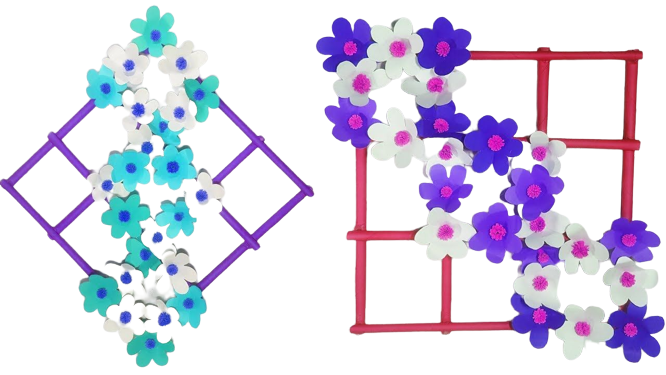 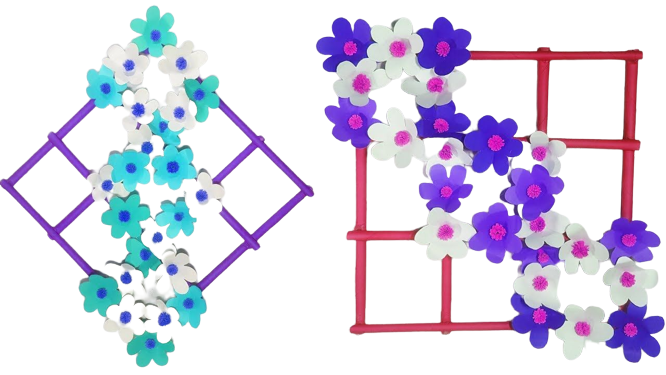 পিথাগোরাসের উপপাদ্য সম্পর্কে পূর্বজ্ঞান
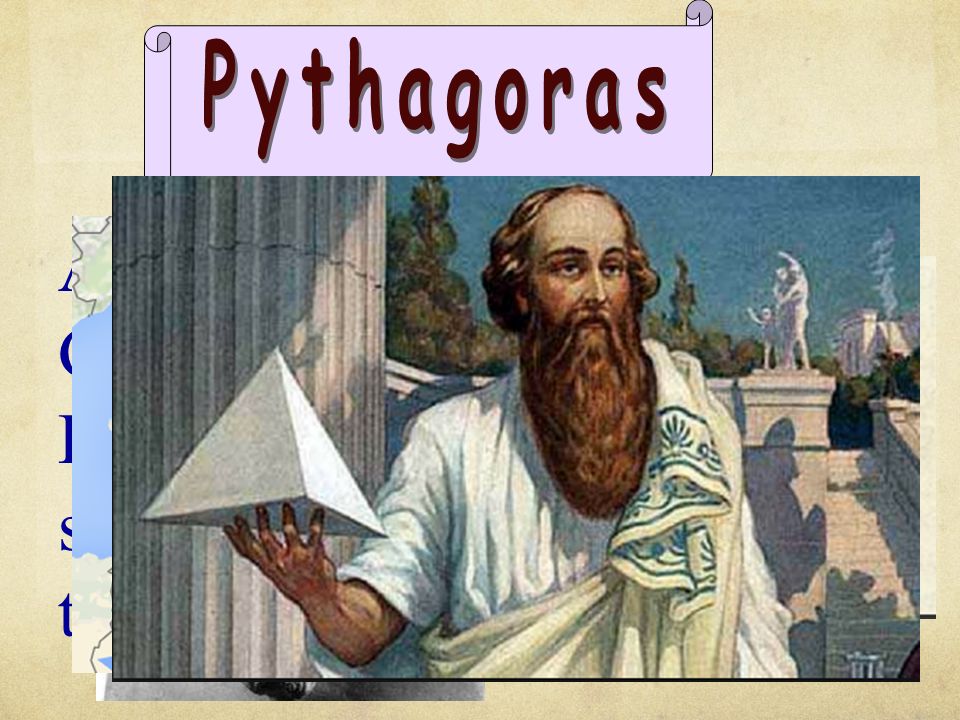 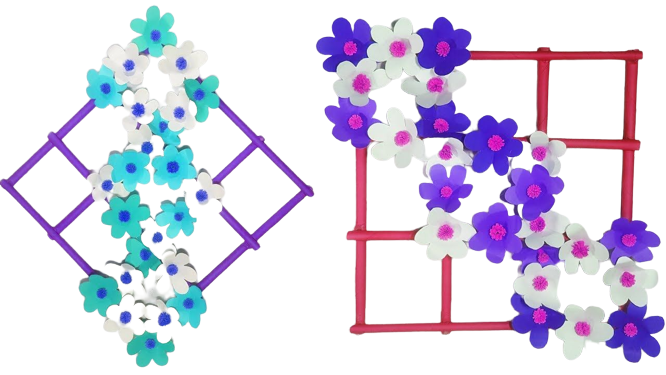 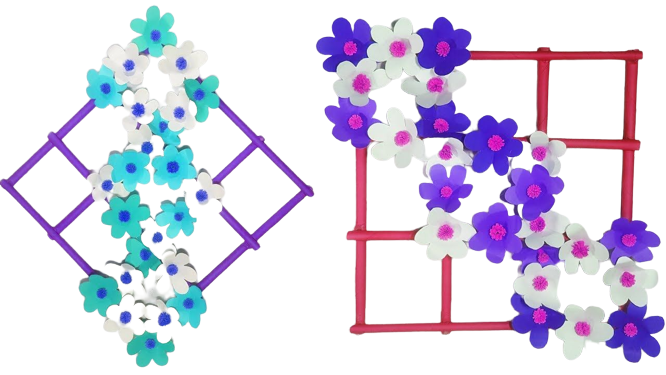 পিথাগোরাসের উপপাদ্য
একটি সমকোণী ত্রিভুজের অতিভুজের উপর অঙ্কিত বর্গক্ষেত্র অপর দুই বাহুর উপর অঙ্কিত বর্গক্ষেত্রদ্বয়ের সমষ্টি সমান।
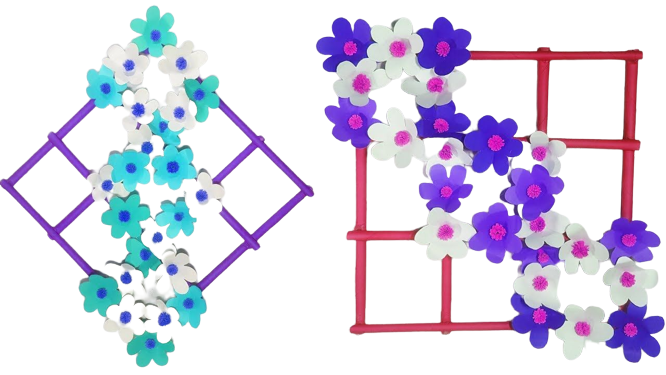 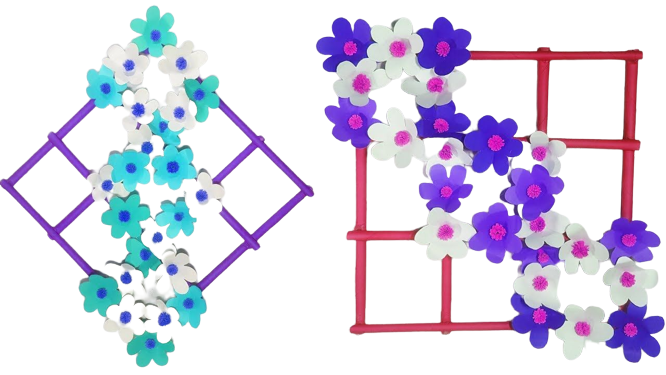 অঙ্কন:প্রদত্ত ত্রিভুজটির সমান করে চারটি ত্রিভুজ চিত্রে প্রদর্শিত উপায় আঁকি।
প্রমাণ:
ধাপ
(3) অঙ্কনানুসারে, বড় বর্গক্ষেত্রের ক্ষেত্রফল চারটি ত্রিভুজক্ষেত্র ও ছোট বর্গক্ষেত্রের ক্ষেত্রফলের সমষ্টি সমান।
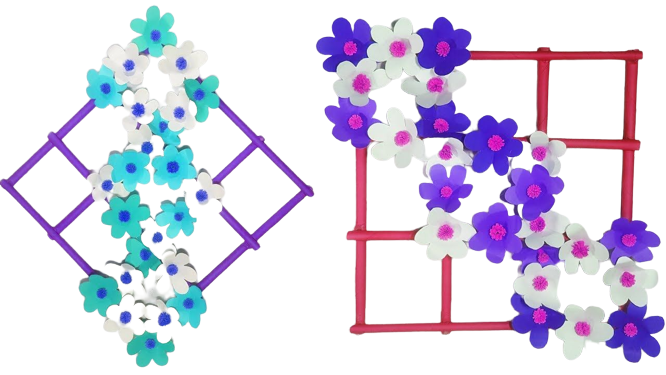 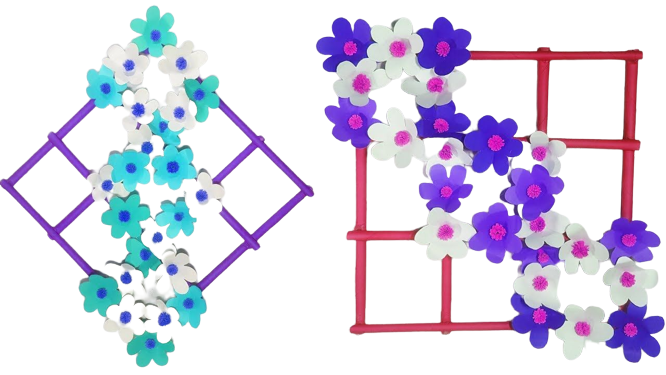 পিথাগোরাসের উপপাদ্যটির বিকল্প প্রমাণ
অঙ্কন:প্রদত্ত ত্রিভুজটির সমান করে চারটি ত্রিভুজ চিত্রে প্রদর্শিত উপায় আঁকি।
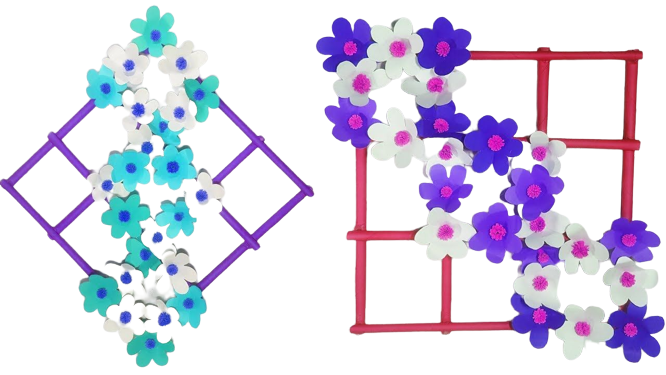 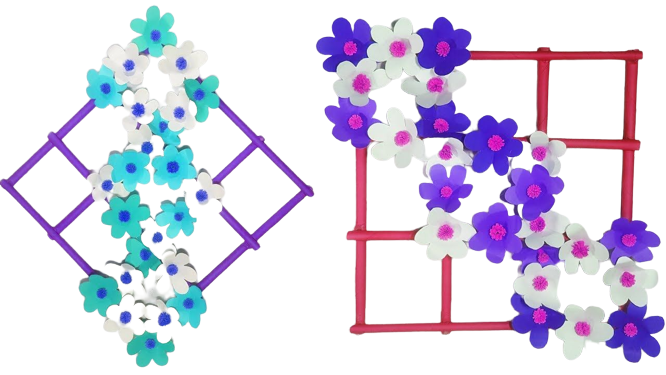 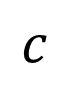 অঙ্কন:প্রদত্ত ত্রিভুজটির সমান করে চারটি ত্রিভুজ চিত্রে প্রদর্শিত উপায় আঁকি।
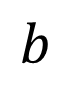 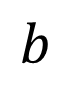 ধাপ
প্রমাণ:
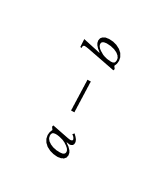 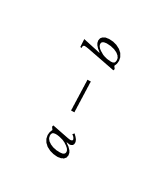 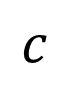 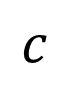 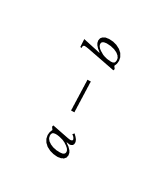 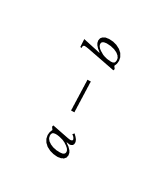 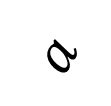 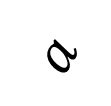 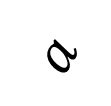 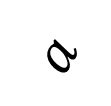 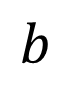 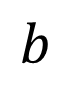 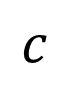 (3) অঙ্কনানুসারে, বড় বর্গক্ষেত্রের ক্ষেত্রফল চারটি ত্রিভুজক্ষেত্র ও ছোট বর্গক্ষেত্রের ক্ষেত্রফলের সমষ্টি সমান।
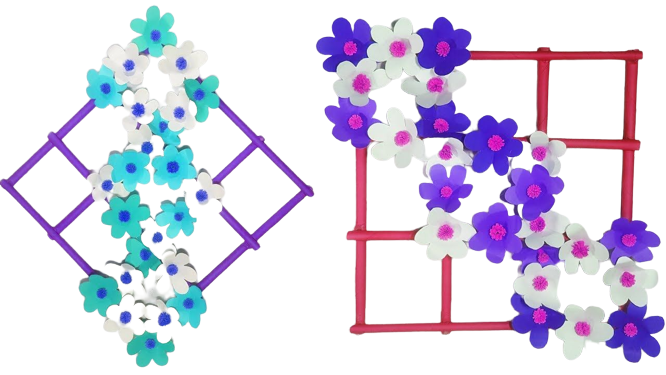 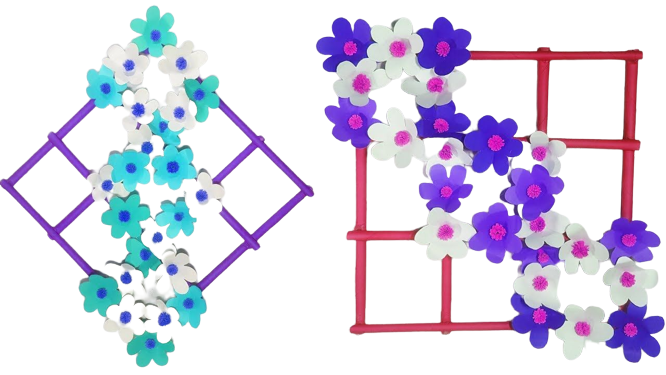 ত্রিভুজটি সমকোণী কিনা যাচাই করণ
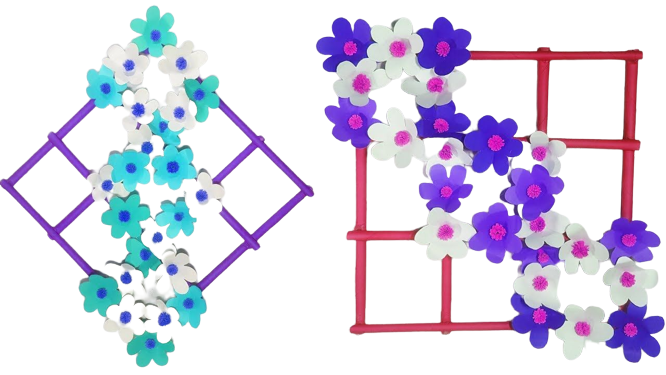 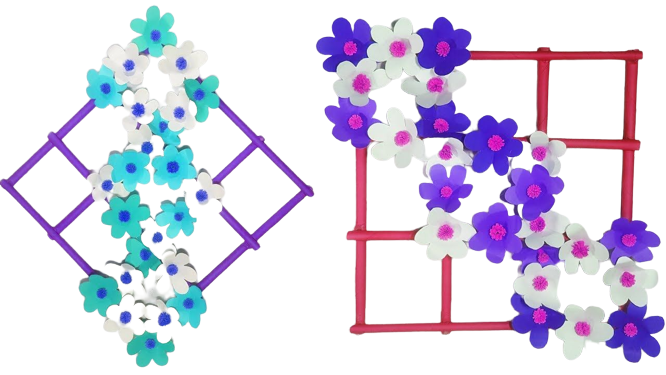 পিথাগোরাসের সূত্র ব্যবহার করে সমস্যা সমাধান
ধাপ
প্রমাণ:
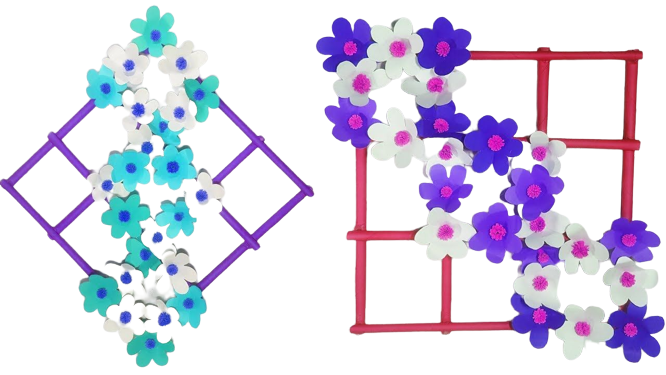 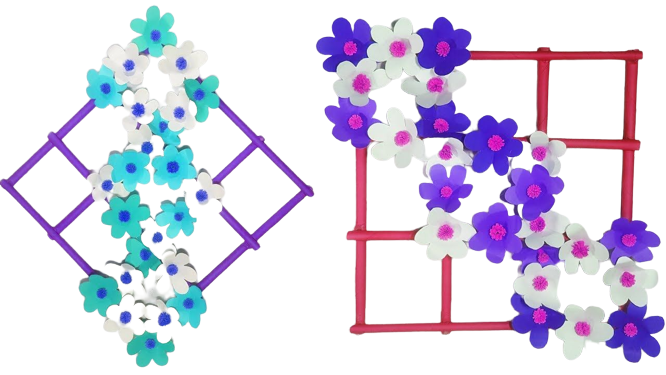 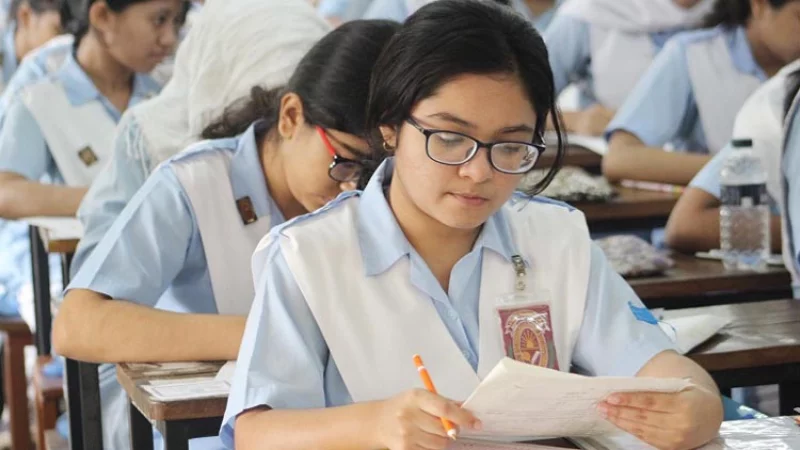 একক কাজ
পিথাগোরাসের সূত্র ব্যবহার
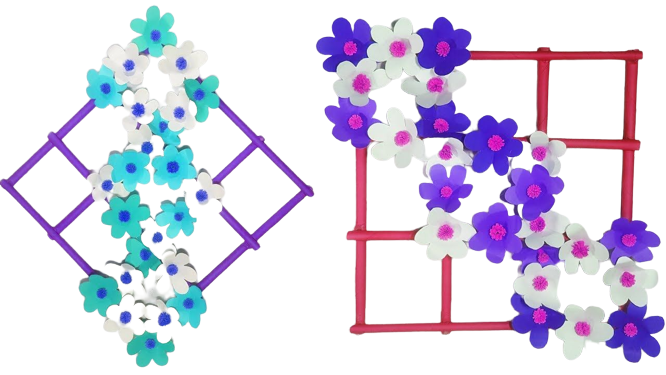 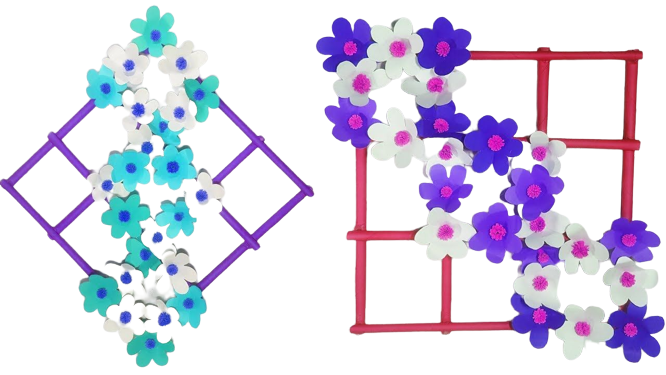 একক কাজের সমাধান
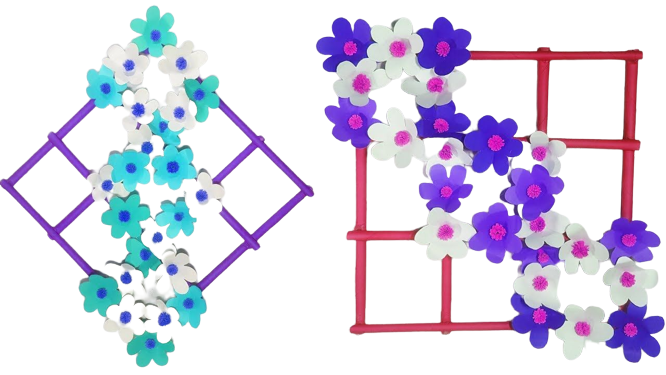 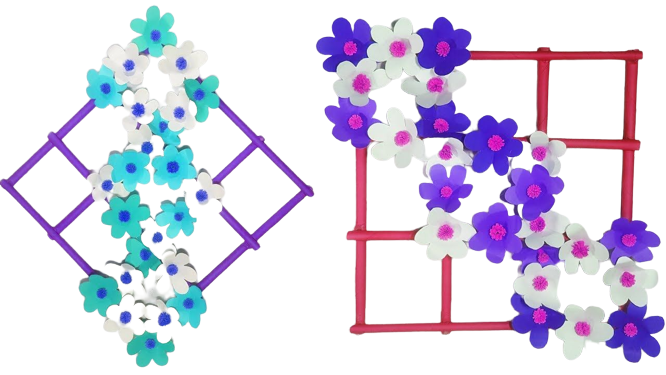 জোড়ায় কাজ
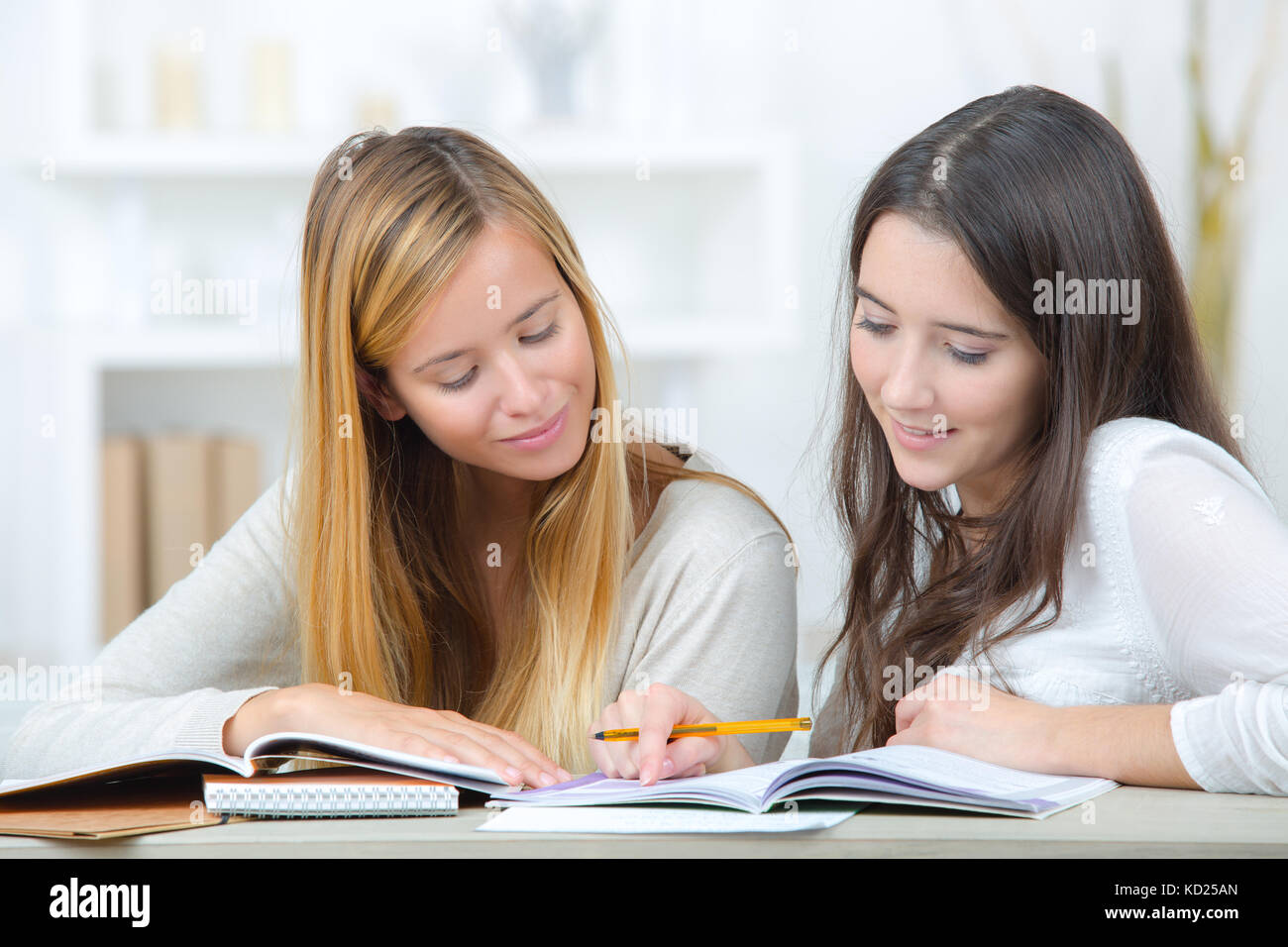 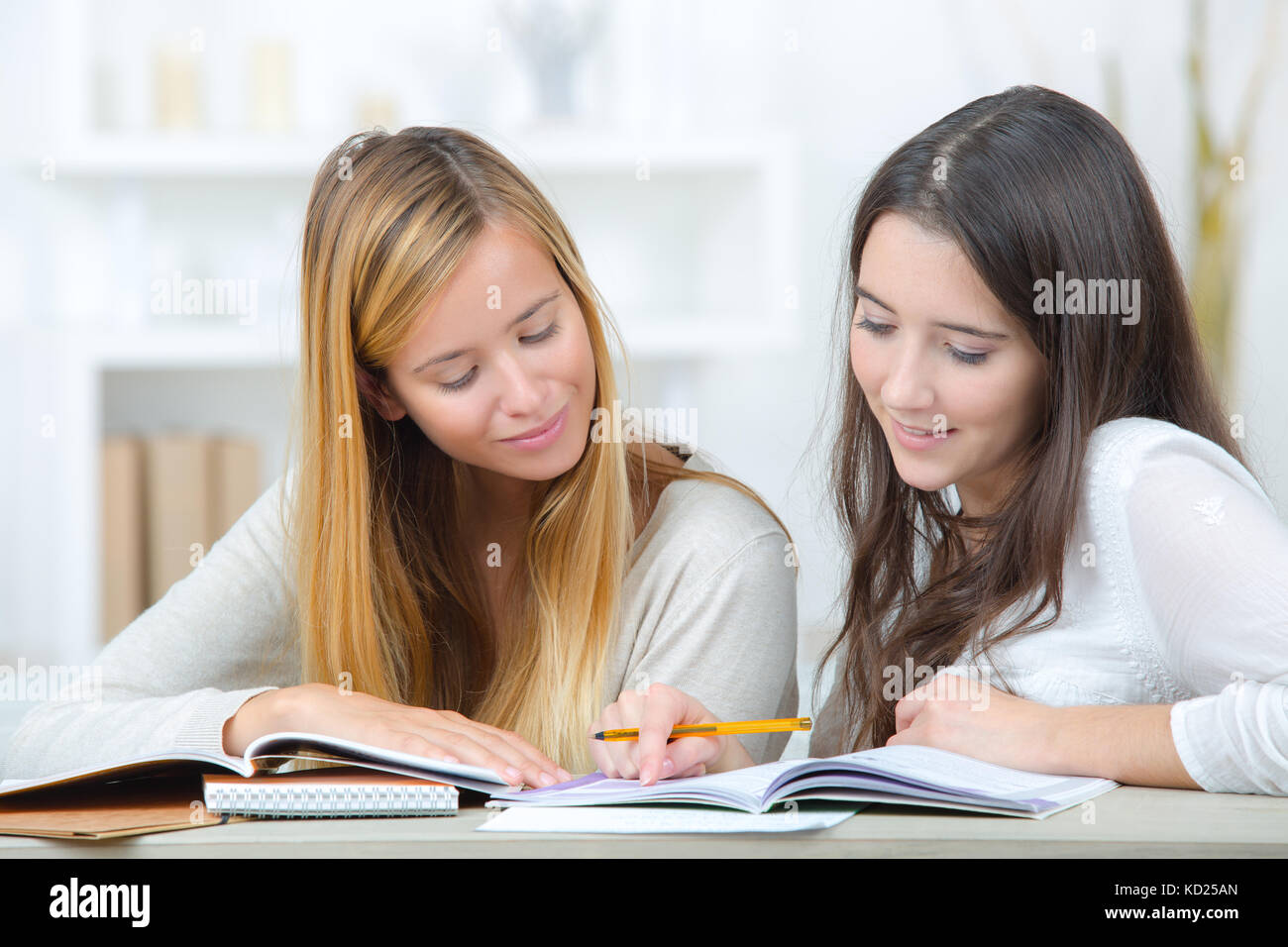 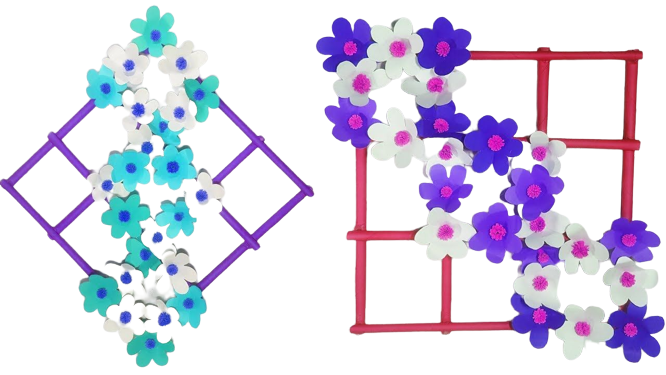 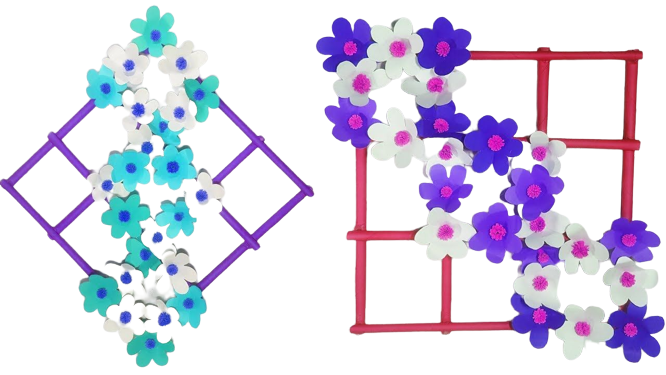 জোড়ায় কাজের সমাধান
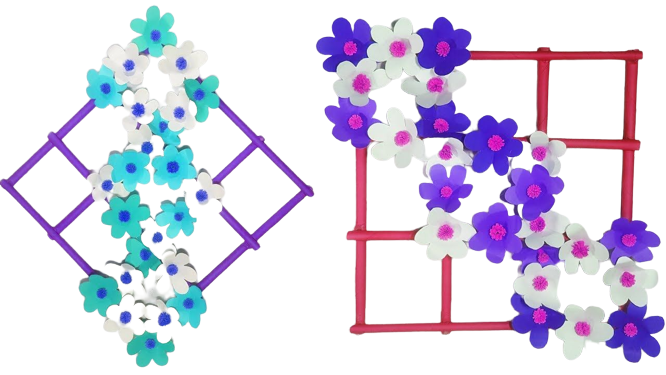 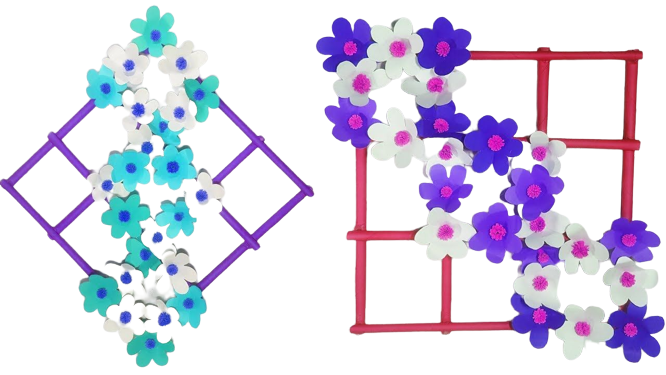 দলীয় কাজ
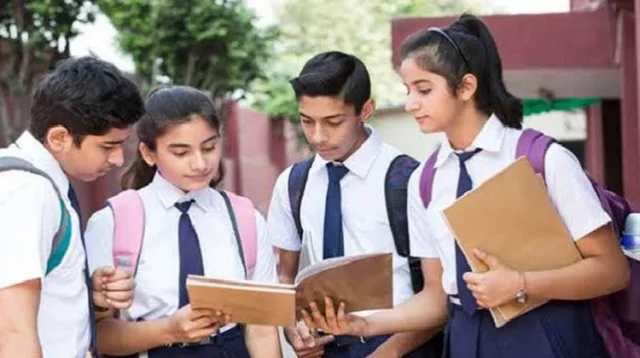 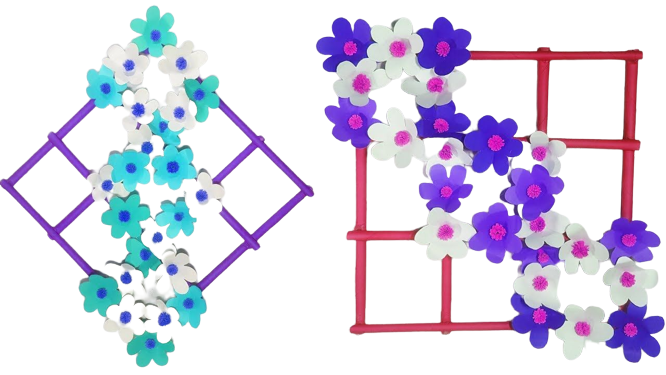 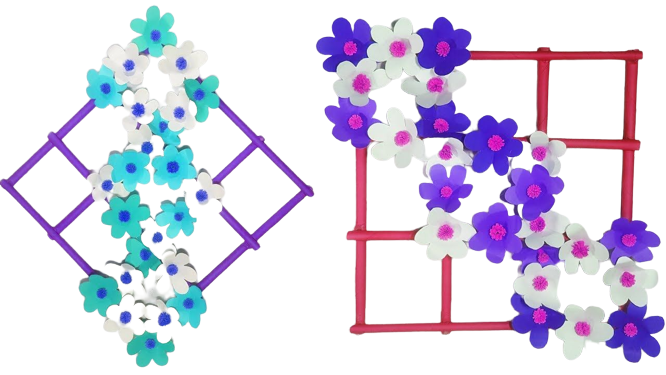 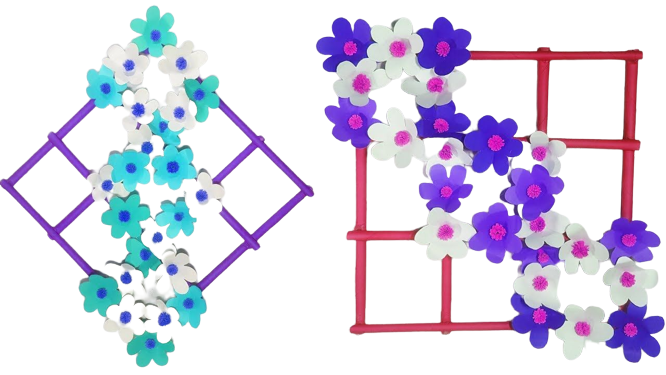 দলীয় কাজের সমাধান
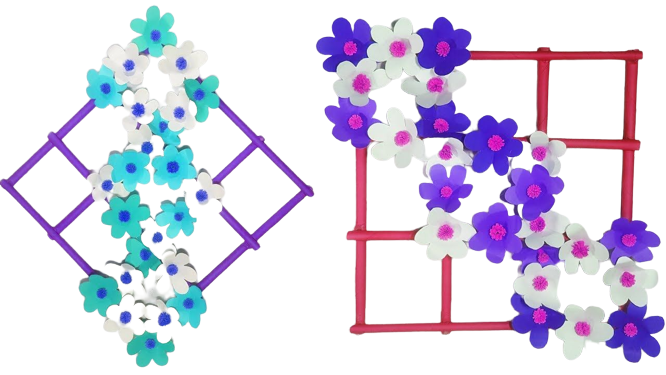 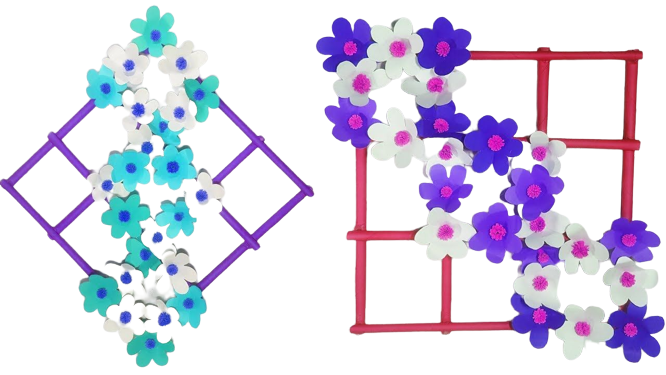 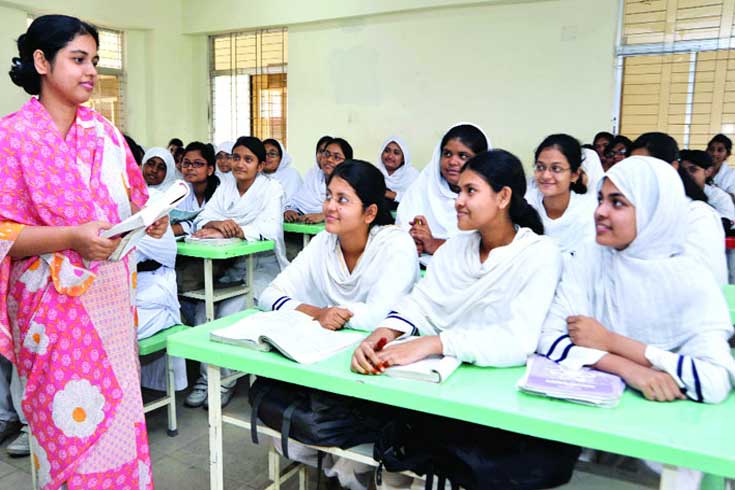 মূল্যায়ন
পিথাগোরাসের উপপাদ্য কোন ত্রিভুজের জন্য প্রযোজ্য?
২
১
সমকোণীত্রিভুজের
৩
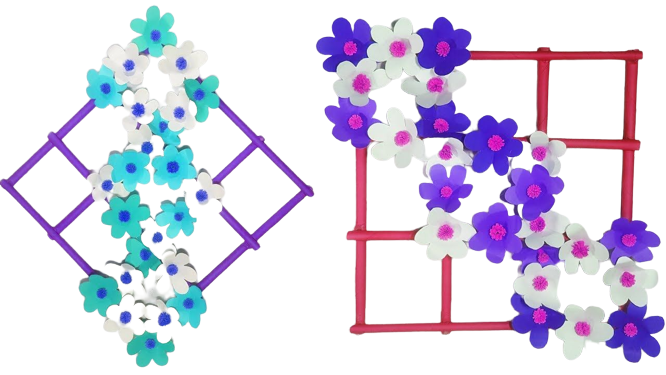 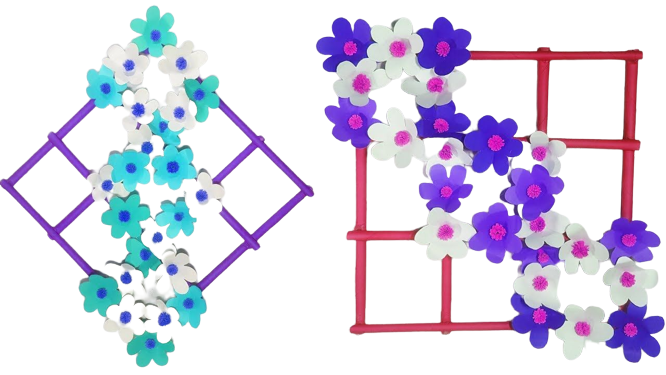 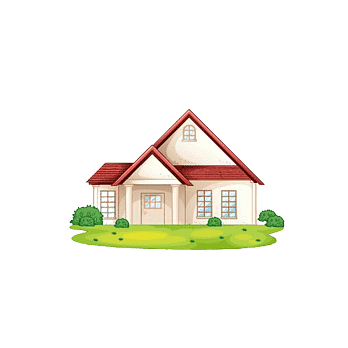 বাড়ির কাজ
সৃজনশীল
ক) ত্রিভুজটি আঁক।
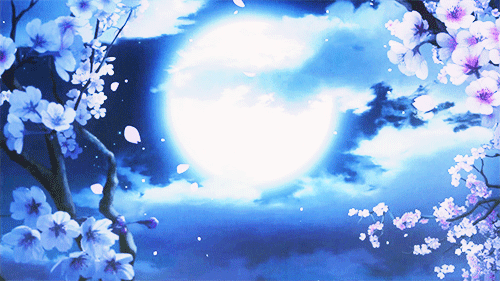 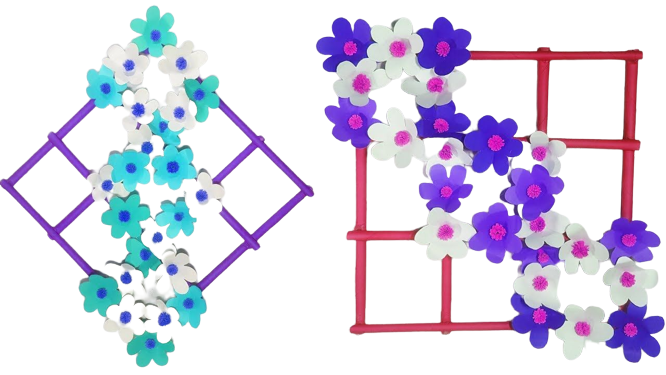 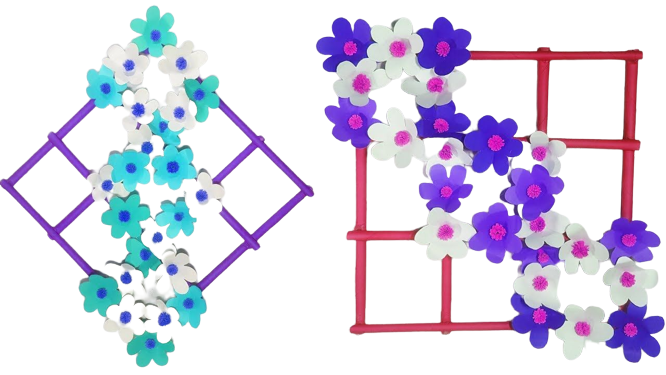 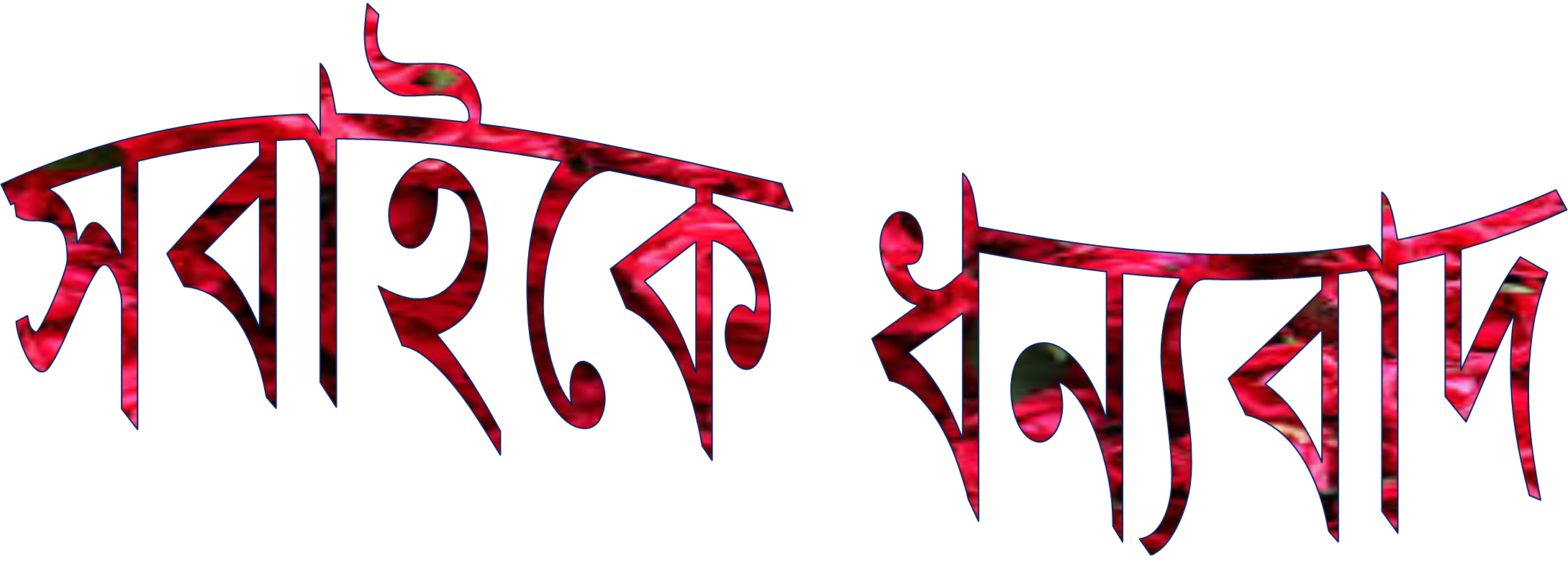